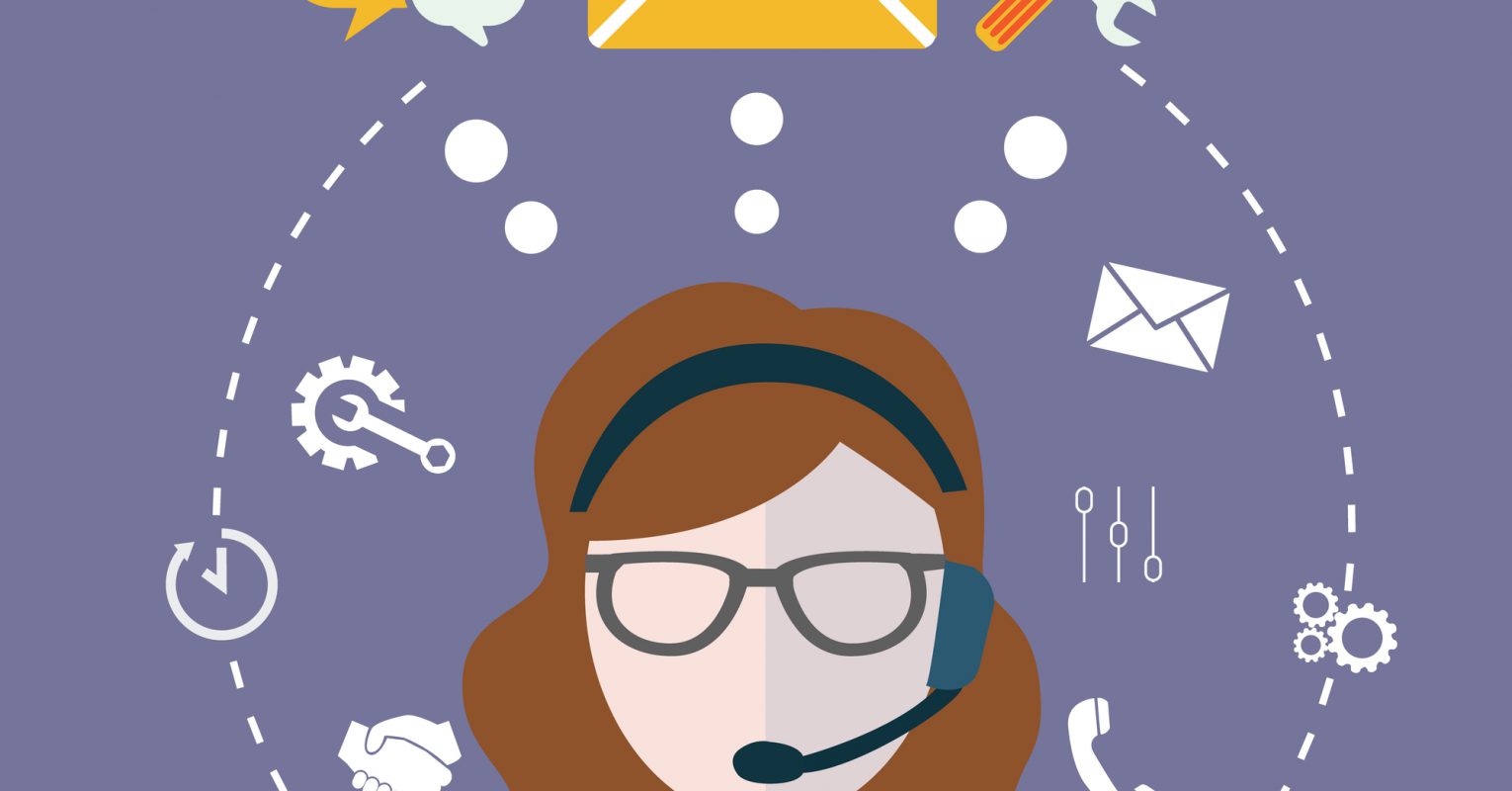 GESTIÓN DE INCIDENCIAS ACREDIT@
NUEVO APLICATIVO INCIDENCIAS ACREDIT@
OBJETIVO
Nueva aplicación para automatizar la gestión de incidencias Acredit@ de manera más ágil y eficaz, que, a la vez, permita a las empresas tener a su disposición un servicio permanente en el que consultar el estado de las incidencias formuladas.
EMPRESAS     se crea un servicio al que se accederá desde el Sistema RED Online que permite:
Alta de incidencias Acredit@.
Consultar de incidencias Acredit@.
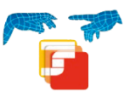 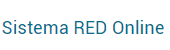 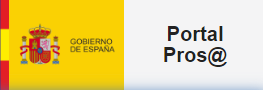 TRAMITADORES      se crea un diario de trabajo accesible a través de la Intranet de la Seguridad Social clicando sobre “Portal Pros@ de tramitación”.
NUEVO APLICATIVO INCIDENCIAS ACREDIT@
PERFILES
Perfil “Coordinador_DDPP”:
Ver todas las incidencias de su provincia.
Asignar las incidencias de su provincia a todos los usuarios de su provincia con el perfil Tramitador_DDPP y a sí mismo.
Gestionar y tramitar las incidencias de su provincia.
Perfil “Tramitador_DDPP”: 
Ver todas las incidencias de su provincia incluso las que estén asignadas a otros usuarios. 
Autoasignarse, gestionar y tramitar incidencias que no estén asignadas a otros usuarios de su provincia, así como gestionar y tramitar las que se le hayan asignado por parte del “Coordinador_DDPP.
Solo incidencias 
de su provincia
NUEVO APLICATIVO INCIDENCIAS ACREDIT@
ESTADOS DE UNA INCIDENCIA
NUEVO APLICATIVO INCIDENCIAS ACREDIT@
RESUELTA
ALTA INCIDENCIA
EN TRÁMITE/EN TRÁMITE POR OTRA PROVINCIA
FORMULADA
Anular
Modificar
PENDIENTE APORTAR NUEVA DOC
Anular
Modificar
Anular
ANULADA PLAZO CUMPLIDO 10DÍAS
ANULADA POR EL REMITENTE
- El remitente puede anular SIEMPRE salvo cuando está resuelta/anulada plazo cumplido 10 días
- El remitente puede modificar cuando está formulada o pendiente de aportar nueva doc.
- El remitente no puede contestar una incidencia una vez resuelta.
- El estado “pendiente de aportar nueva doc” debe tener un plazo máximo (10 días) para que se cierren automáticamente pasando al estado “anulada por el remitente”.
PENDIENTE VALIDAR DOC
Anular
NUEVO APLICATIVO INCIDENCIAS ACREDIT@
ALTA Y CONSULTA DE INCIDENCIAS
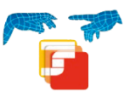 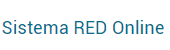 NUEVO APLICATIVO INCIDENCIAS ACREDIT@
NUEVO APLICATIVO: ACREDIT@: GESTIÓN DE INCIDENCIAS
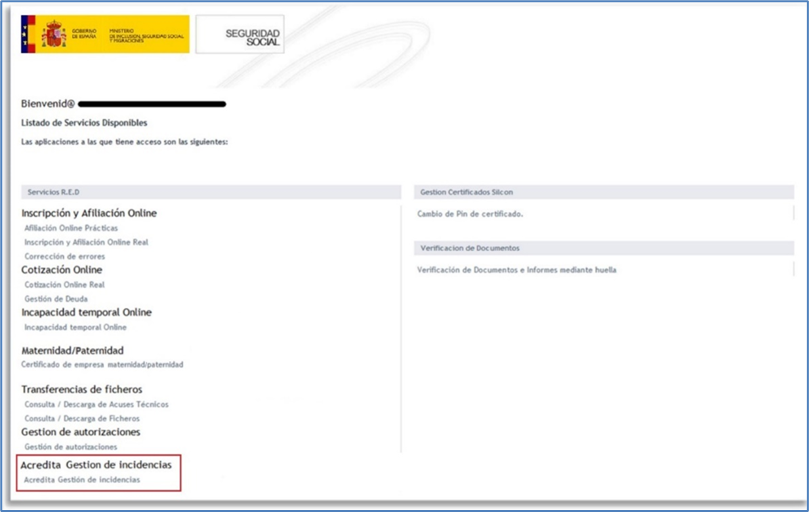 NUEVO APLICATIVO INCIDENCIAS ACREDIT@
NUEVO APLICATIVO: ACREDIT@: GESTIÓN DE INCIDENCIAS
Alta de incidencias Acredit@
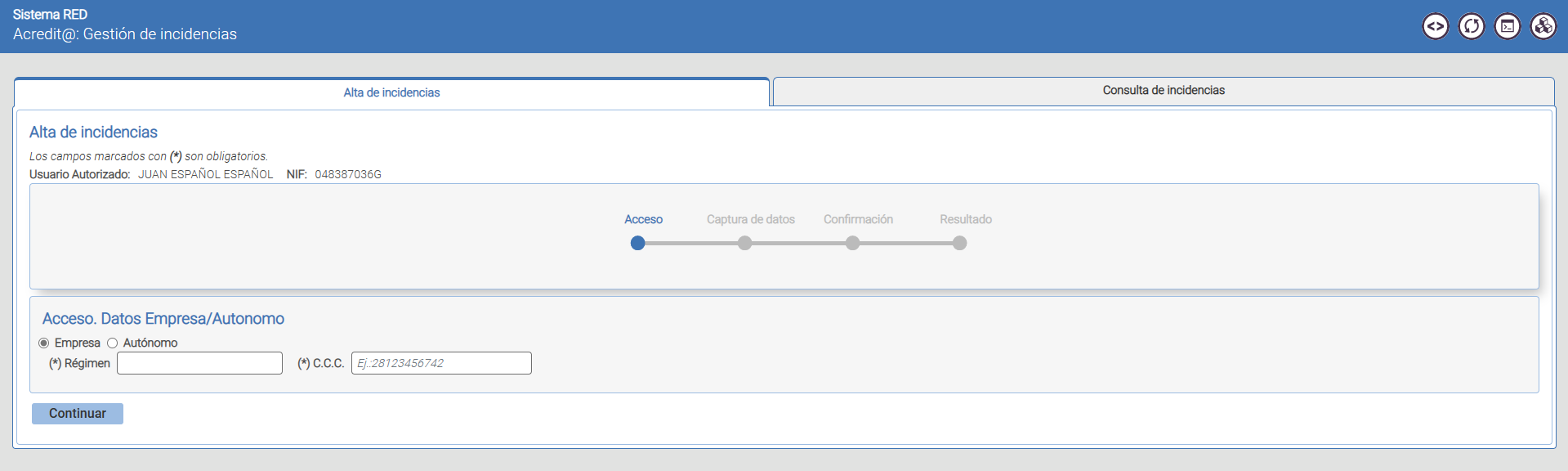 NUEVO APLICATIVO INCIDENCIAS ACREDIT@
NUEVO APLICATIVO: ACREDIT@: GESTIÓN DE INCIDENCIAS
Alta de incidencias Acredit@
NUEVO APLICATIVO INCIDENCIAS ACREDIT@
NUEVO APLICATIVO: ACREDIT@: GESTIÓN DE INCIDENCIAS
Alta de incidencias Acredit@
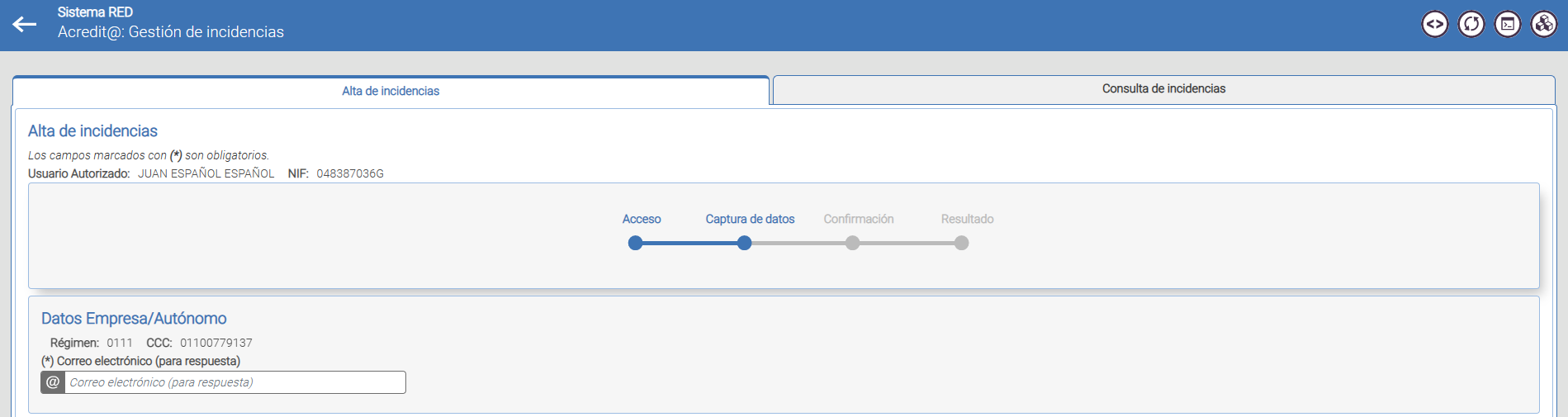 NUEVO APLICATIVO INCIDENCIAS ACREDIT@
NUEVO APLICATIVO: ACREDIT@: GESTIÓN DE INCIDENCIAS
Alta de incidencias Acredit@
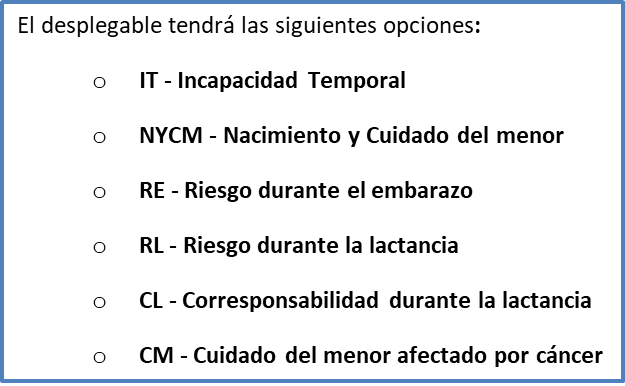 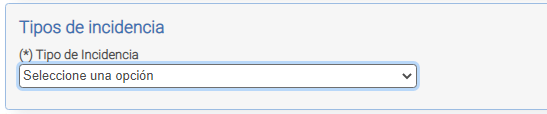 NUEVO APLICATIVO INCIDENCIAS ACREDIT@
NUEVO APLICATIVO: ACREDIT@: GESTIÓN DE INCIDENCIAS
Alta de incidencias Acredit@
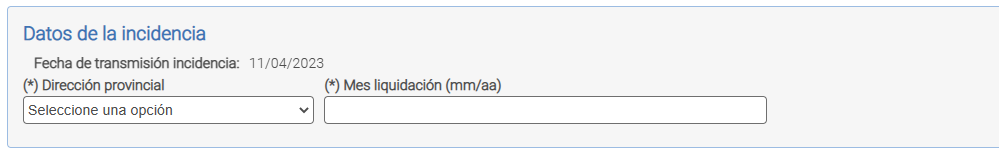 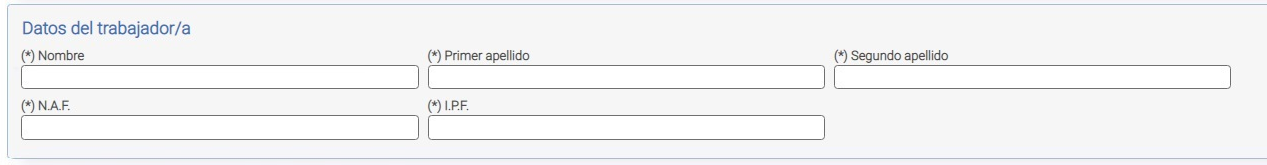 NUEVO APLICATIVO INCIDENCIAS ACREDIT@
NUEVO APLICATIVO: ACREDIT@: GESTIÓN DE INCIDENCIAS
Alta de incidencias Acredit@
NUEVO APLICATIVO INCIDENCIAS ACREDIT@
NUEVO APLICATIVO: ACREDIT@: GESTIÓN DE INCIDENCIAS
Alta de incidencias Acredit@
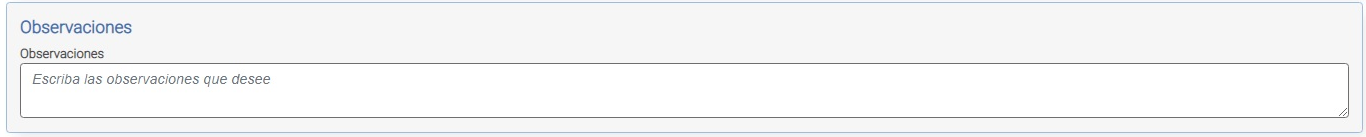 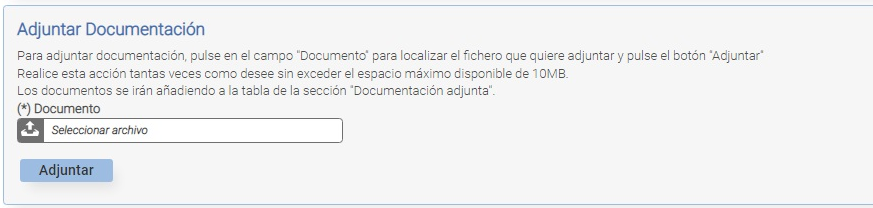 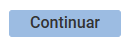 NUEVO APLICATIVO INCIDENCIAS ACREDIT@
NUEVO APLICATIVO: ACREDIT@: GESTIÓN DE INCIDENCIAS
Alta de incidencias Acredit@
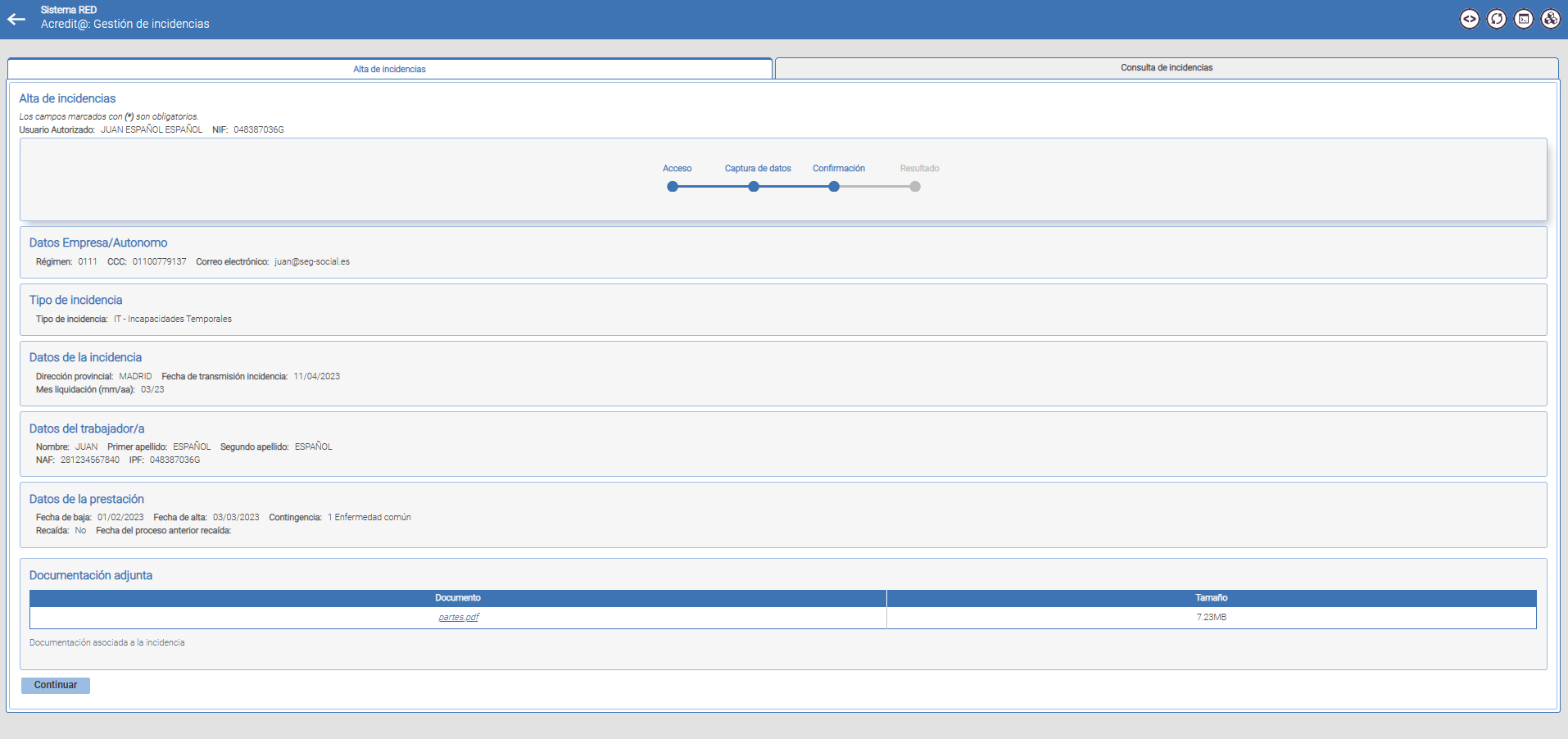 NUEVO APLICATIVO INCIDENCIAS ACREDIT@
NUEVO APLICATIVO: ACREDIT@: GESTIÓN DE INCIDENCIAS
Alta de incidencias Acredit@
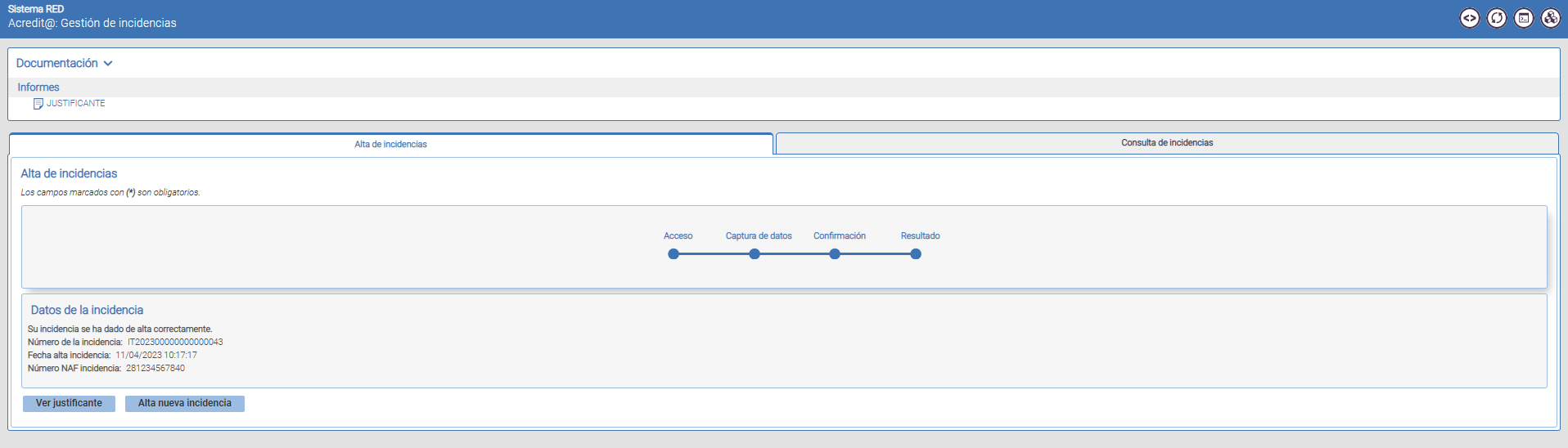 NUEVO APLICATIVO INCIDENCIAS ACREDIT@
NUEVO APLICATIVO: ACREDIT@: GESTIÓN DE INCIDENCIAS
Alta de incidencias Acredit@
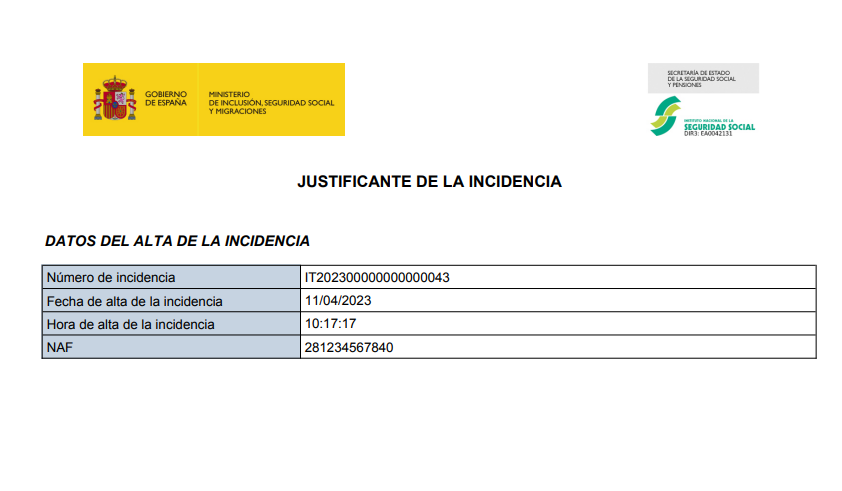 NUEVO APLICATIVO INCIDENCIAS ACREDIT@
NUEVO APLICATIVO: ACREDIT@: GESTIÓN DE INCIDENCIAS
Consulta de incidencias Acredit@
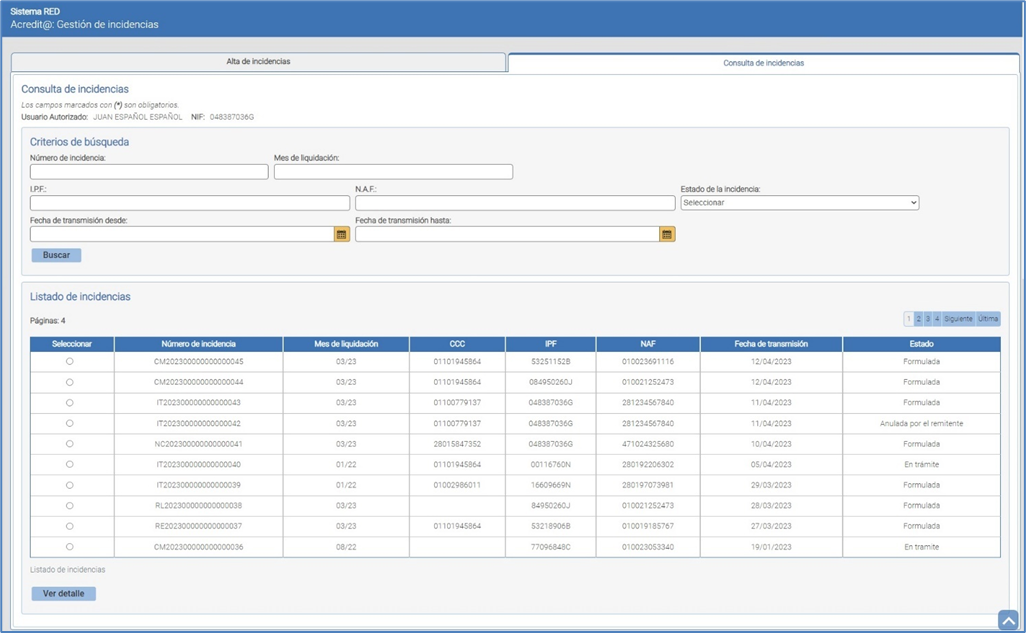 NUEVO APLICATIVO INCIDENCIAS ACREDIT@
NUEVO APLICATIVO: ACREDIT@: GESTIÓN DE INCIDENCIAS
Consulta de incidencias Acredit@
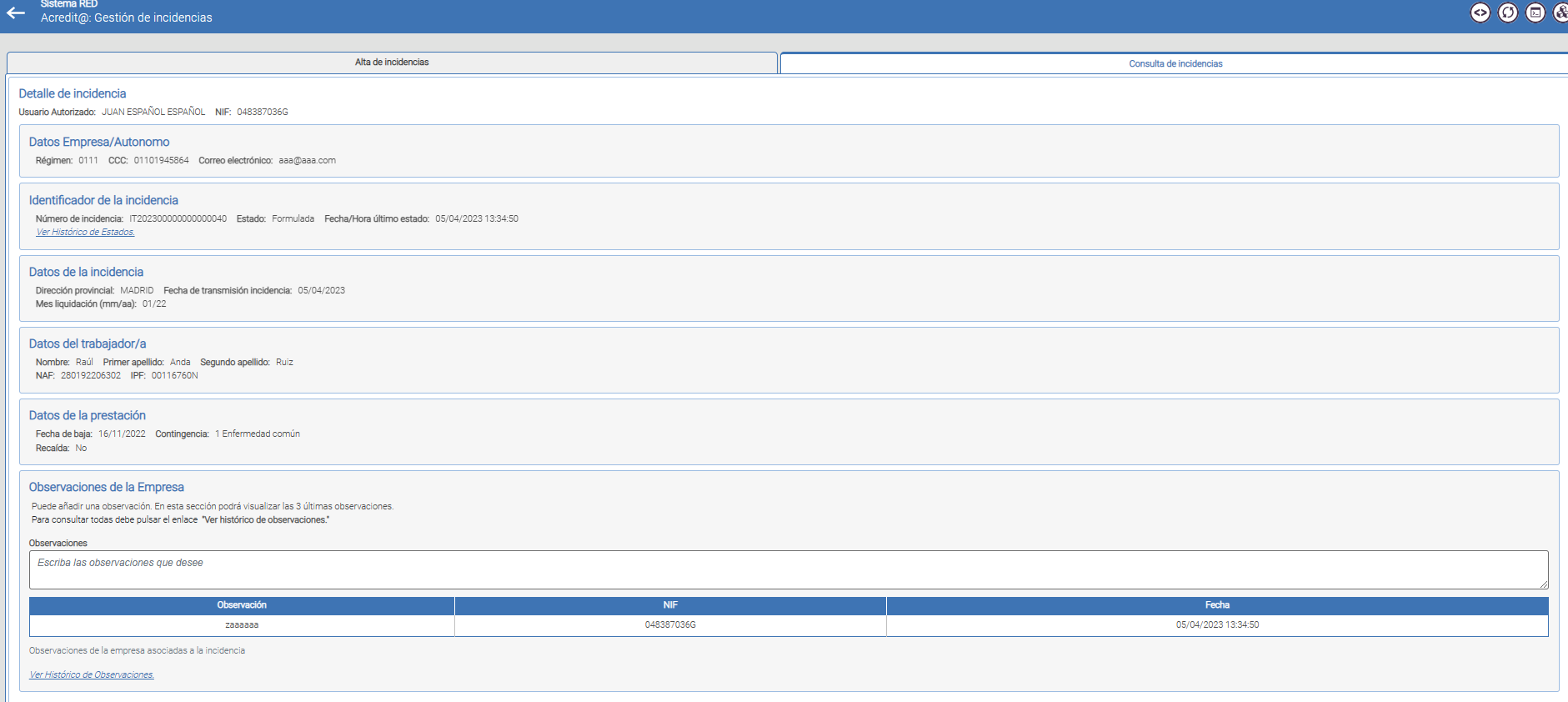 NUEVO APLICATIVO INCIDENCIAS ACREDIT@
NUEVO APLICATIVO: ACREDIT@: GESTIÓN DE INCIDENCIAS
Consulta de incidencias Acredit@
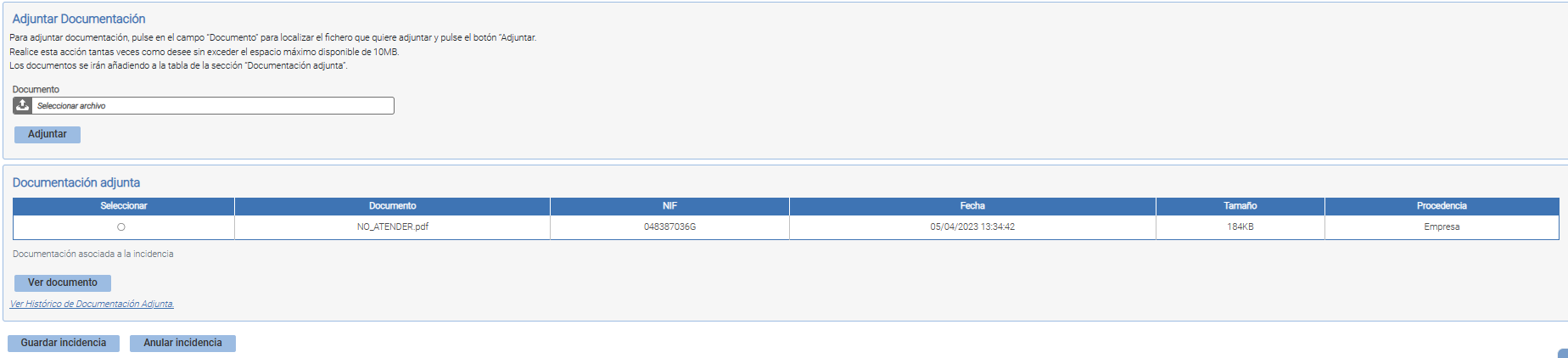 NUEVO APLICATIVO INCIDENCIAS ACREDIT@
NUEVO APLICATIVO: ACREDIT@: GESTIÓN DE INCIDENCIAS
Consulta de incidencias Acredit@
NUEVO APLICATIVO INCIDENCIAS ACREDIT@
NUEVO APLICATIVO: ACREDIT@: GESTIÓN DE INCIDENCIAS
Consulta de incidencias Acredit@
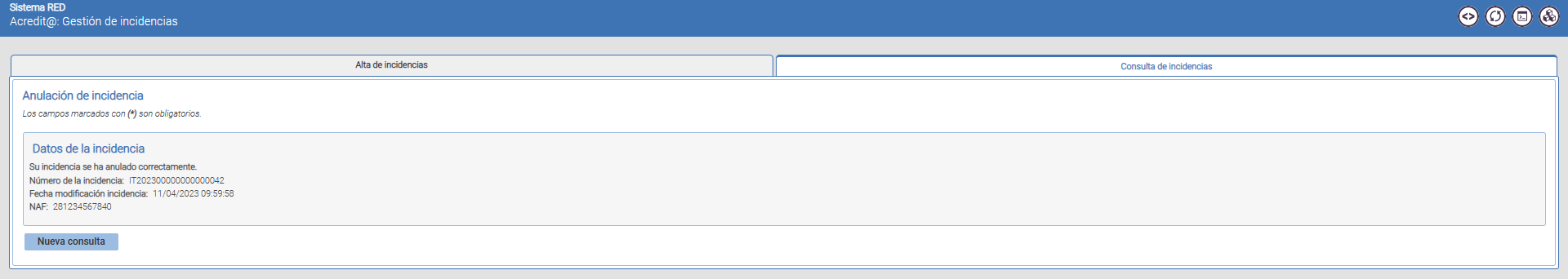 NUEVO APLICATIVO INCIDENCIAS ACREDIT@
NUEVO APLICATIVO: ACREDIT@: GESTIÓN DE INCIDENCIAS
Consulta de incidencias Acredit@
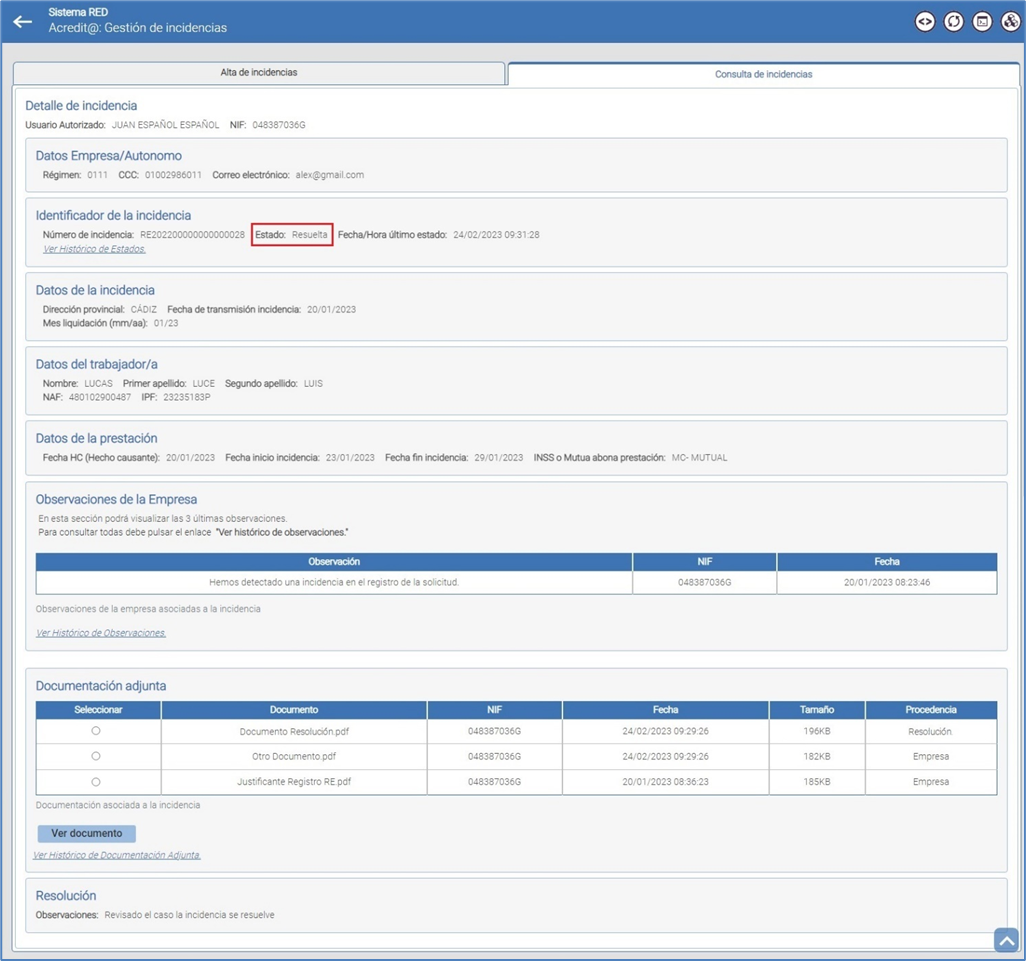 NUEVO APLICATIVO INCIDENCIAS ACREDIT@
NUEVO APLICATIVO: ACREDIT@: GESTIÓN DE INCIDENCIAS
Consulta de incidencias Acredit@
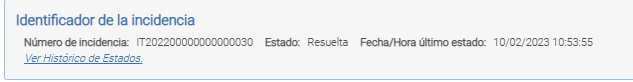 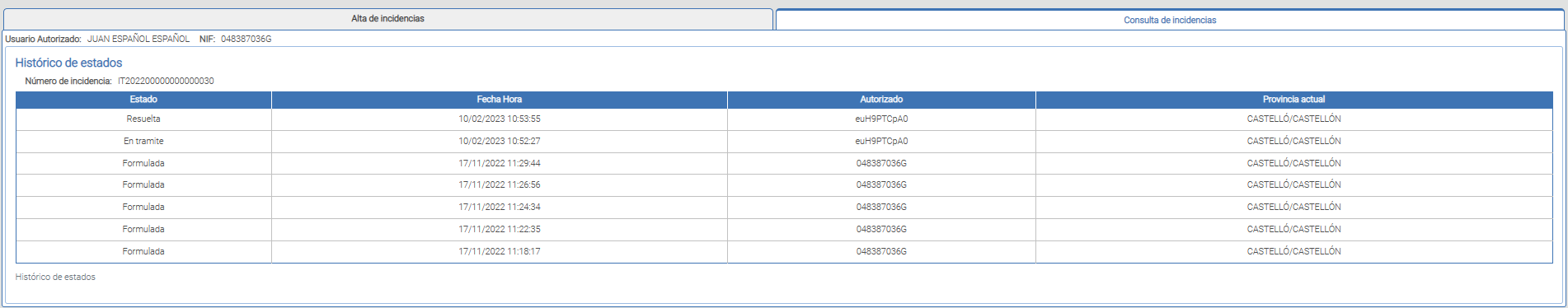 NUEVO APLICATIVO INCIDENCIAS ACREDIT@
NUEVO APLICATIVO: ACREDIT@: GESTIÓN DE INCIDENCIAS
Consulta de incidencias Acredit@
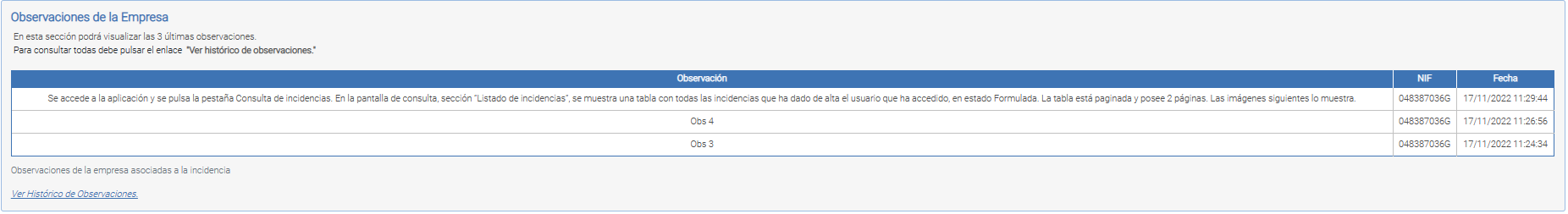 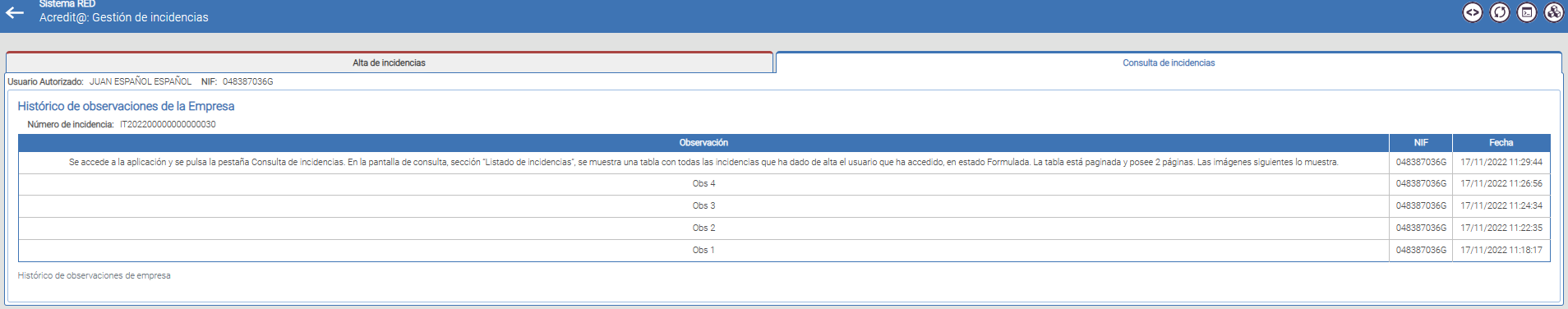 NUEVO APLICATIVO INCIDENCIAS ACREDIT@
NUEVO APLICATIVO: ACREDIT@: GESTIÓN DE INCIDENCIAS
Consulta de incidencias Acredit@
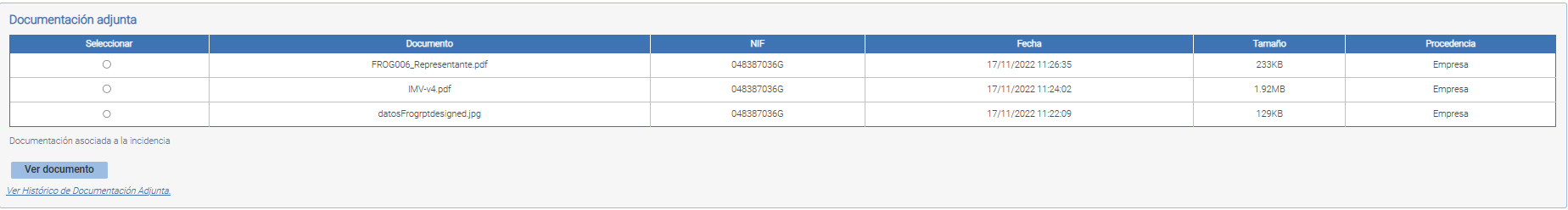 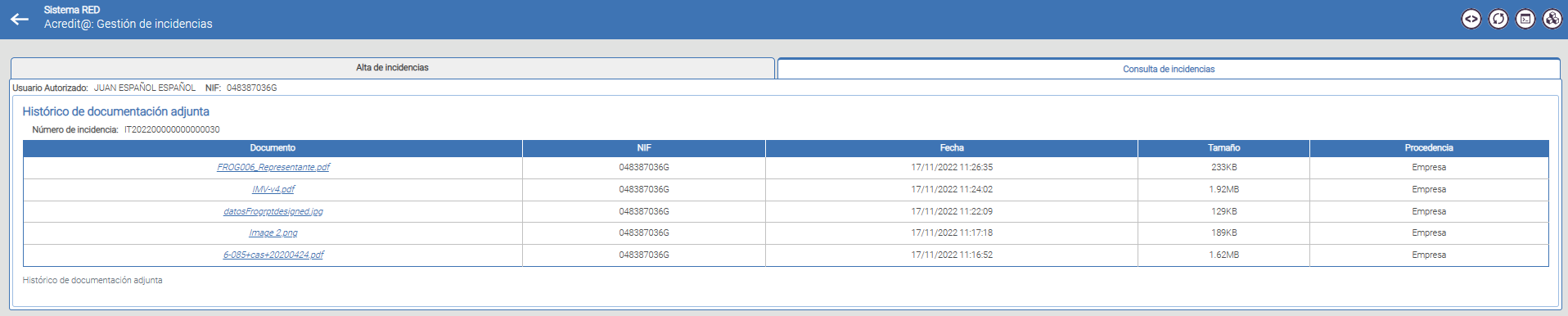